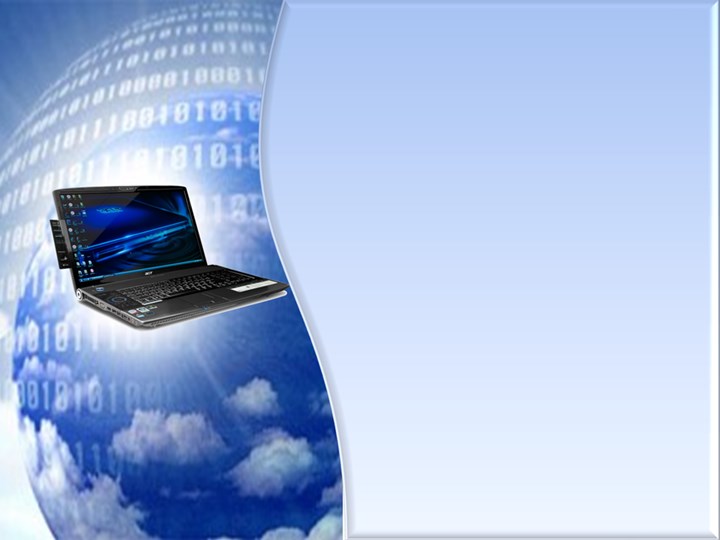 МК ДОУ ПОЧИНКОВСКИЙ ДЕТСКИЙ САД № 8
КОНСУЛЬТАЦИЯ ДЛЯ ПЕДАГОГОВ
ИСПОЛЬЗОВАНИЕ ИКТ 
В РАБОТЕ С ДЕТЬМИ 
РАННЕГО ВОЗРАСТА
ВОСПИТАТЕЛЬ: 
КОРОТКОВА ИРИНА АЛЕКСАНДРОВНА
ПОЧИНКИ, 2021 ГОД
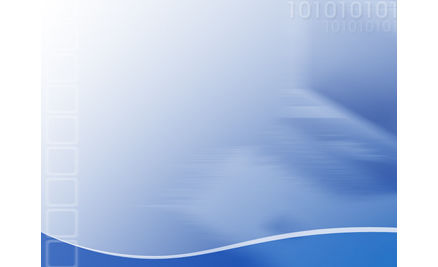 Современное общество, в свете предъявления все более  высоких требований к системе образования, уже давно осознало неотъемлемую связь повышения качества образования с  информатизацией образовательного процесса.
 
Детский сад – это часть общества, и в нём, как в капле воды, отражаются те же проблемы, что и во всей стране. Поэтому очень важно  организовать процесс обучения так, чтобы ребёнок активно, с  увлечением и интересом занимался во время образовательной деятельности. Помочь педагогу в решении этой непростой задачи может  сочетание традиционных методов обучения и современных информационных технологий, в том числе и компьютерных.
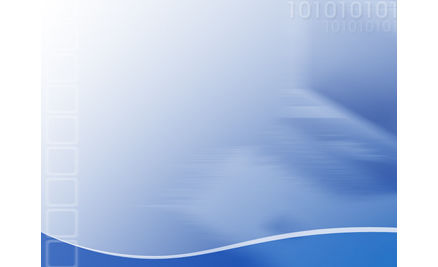 По ФГОС педагоги дошкольного образования должны:
    • Владеть ИКТ - компетенциями, необходимыми и достаточными для планирования, реализации и оценки образовательной работы с детьми раннего и дошкольного возраста.
    • Выстраивать партнерское взаимодействие с родителями (законными представителями) детей раннего и дошкольного возраста для решения образовательных задач, использовать методы и средства для их психолого - педагогического просвещения.
Информационно  –  коммуникативные технологии (ИКТ) –  позволяют не только насытить ребёнка большим количеством  готовых, строго отобранных, соответствующим образом организованных знаний, но и развивать интеллектуальные, творческие способности, и что очень актуально в раннем детстве – умение самостоятельно приобретать новые знания.
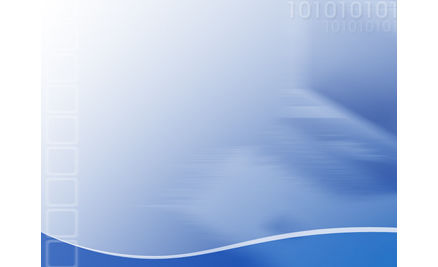 ЦЕЛЬ ИСПОЛЬЗОВАНИЯ ИКТ ПРИ РАБОТЕ С ДЕТЬМИ: повышение качества образования через активное использование традиционных и современных методов обучения в воспитательно - образовательном процессе.
Под  ИКТ  подразумеваются использование
Компьютера;
Интернета;
Телевидения;
Видео;
DVD и CD;
Мультимедиа;
   Аудио-визуального оборудования; 
Всего того, что может представлять широкие возможности  для коммуникации.
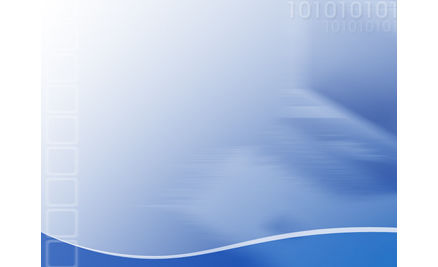 ВНЕДРЕНИЕ ИНФОРМАЦИОННЫХ ТЕХНОЛОГИЙ ИМЕЮТ ПРЕИМУЩЕСТВА 
ПЕРЕД ТРАДИЦИОННЫМИ СРЕДСТВАМИ ОБУЧЕНИЯ 
1. ИКТ даёт возможность расширения использования электронных средств обучения, так как они передают информацию быстрее. 
2. Движения, звук, мультипликация надолго привлекает внимание детей и способствует повышению у них интереса к изучаемому материалу. Высокая динамика занятия способствует эффективному усвоению материала, развитию памяти, воображения, творчества детей. 
3. Обеспечивает наглядность, которая способствует восприятию и лучшему запоминанию материала, что очень важно, учитывая наглядно-образное мышление детей дошкольного возраста. При этом включаются три вида памяти: зрительная, слуховая, моторная. 
4. Слайд-шоу и видеофрагменты позволяет показать те моменты из окружающего мира, наблюдение которых вызывает затруднения: например, рост цветка, вот идёт дождь. 
5. Также можно смоделировать такие жизненные ситуации, которые нельзя или сложно показать и увидеть в повседневной жизни (например, работу транспорта и т.д.).
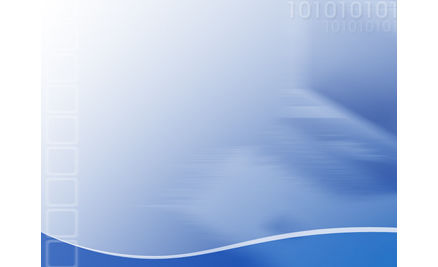 БЛАГОДАРЯ МУЛЬТИМЕДИЙНОМУ СПОСОБУ ПОДАЧИ ИНФОРМАЦИИ ДОСТИГАЮТСЯ СЛЕДУЮЩИЕ РЕЗУЛЬТАТЫ
дети легче усваивают понятия формы, цвета и величины;
тренируется эффективность внимания и память;
активно пополняется словарный запас;
развивается мелкая моторика, формируется тончайшая координация движений глаз.
уменьшается время, как простой реакции, так и реакции выбора;
воспитывается целеустремленность и сосредоточенность;
развивается воображение и творческие способности;
развиваются элементы наглядно-образного и теоретического мышления.
Дети раннего возраста активно стремятся к познавательному и интеллектуальному общению со взрослыми. Это проявляется в многочисленных вопросах детей к педагогу: "Зачем?", "Почему?". Дети проявляют интерес к играм, разработанных для интерактивной доски, предпочитают разные виды игр. Для этого используют различные методы и приемы: метод обобщения, анализа, сравнения, классификации, формулировка понятий.
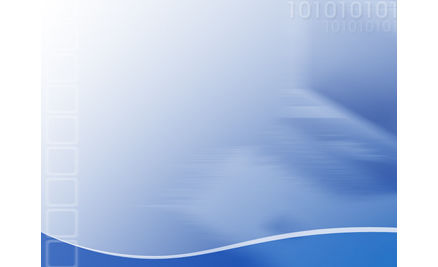 ИНТЕРАКТИВНАЯ ИГРА 
С САЙТА «МЕРСИБО»
Игры Мерсибо состоят из двух частей: мотивационной и развивающей.  Она рассчитана на занятия с 2-х лет.
     Игра «Перед концертом»       Цель игры — автоматизация заднеязычных и переднеязычных звуков в слогах и звукокомплексах. Также игра поможет активизировать речь у «неговорящих» детей.
        Ребенок помогает музыкальной группе распеться перед концертом. Для этого он повторяет за ними: «тум-тум», стучит барабанщик, «э-ге-гей», поет певец.
       Игры продуманы до мелочей: в играх для малышей персонажи крупные и яркие, в конце игры ведущий похвалит ребенка.
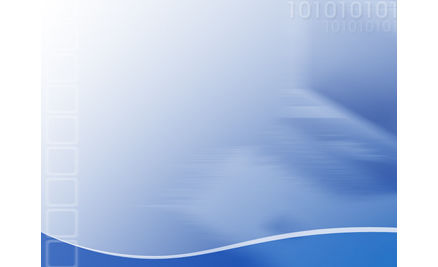 ИСПОЛЬЗОВАНИЕ НОУТБУКА 
ДЛЯ ИНДИВИДУАЛЬНЫХ ЗАНЯТИЙ 
С ДЕТЬМИ
Использование материалов для индивидуальной работы с детьми по изучению животных, транспорта. Отпадает необходимость хранения различных картинок и иллюстраций в печатном виде, которые  при длительном использовании теряют внешний вид.
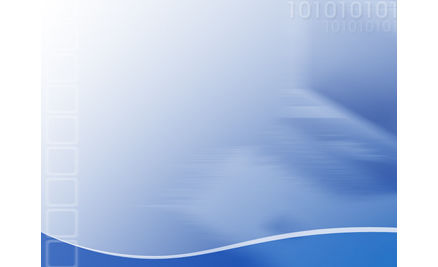 ИСПОЛЬЗОВАНИЕ CDПРОИГРЫВАТЕЛЯ ДЛЯ ПРОСЛУШИВАНИЯ МУЗЫКАЛЬНЫХ СКАЗОК:
Дети в дошкольном возрасте очень восприимчивые. 
И гораздо больший интерес у них вызывают ситуации, когда диалог с ними ведет не педагог от имени героя, а сам герой ситуации. 
      Данные приемы с использованием музыкального центра или магнитофона, способствуют формированию мотивации к деятельности, позволяют ребенку почувствовать себя нужным, вселяют уверенность в своих силах.
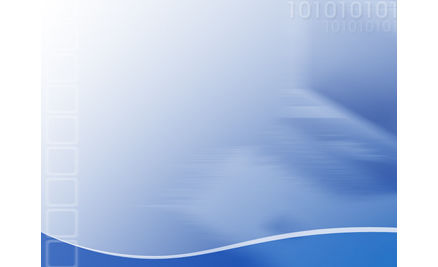 ДЛЯ НОД ИСПОЛЬЗУЕТСЯ ПОДКЛЮЧЕНИЕ НОУТБУКА 
К ЖК-ТЕЛЕВИЗОРУ ЧЕРЕЗ HDMI КАБЕЛЬ
НОД в детском саду имеет свою специфику, должна быть эмоциональной, яркой, с привлечением большого иллюстративного материала, с использованием звуковых и видеозаписей. 
      Все это может обеспечить нам компьютерная техника с ее возможностями. 
       Использование ИКТ позволяет объяснить ребенку в доступной форме некоторые моменты, которые нет возможности наблюдать в реальной действительности, т. к. не позволяют климатические условия (перелет птиц,  дождь и пр.).
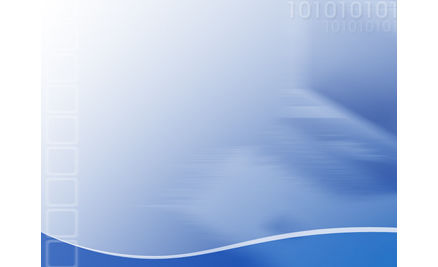 Необходимо помнить
о сохранении здоровья и зрения детей. 
    Презентация должна включать в себя не более 4-5 слайдов (крупные, яркие, содержащие 1 образ), фон не отвлекающим и не раздражающим взгляд. 
    Разумно ограничивать занятия по времени, не более 10-15 минут.
Важно
Важно не забывать о том, что информационные технологии должны только дополнять педагога, а не заменять его. 
    Нельзя слишком часто использовать ИКТ, так как теряется особый интерес у детей к таким занятиям.
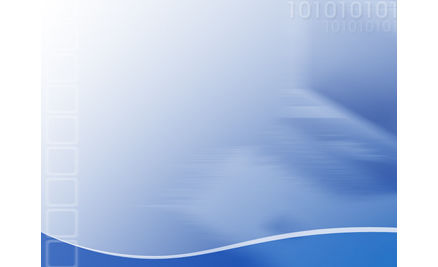 Таким образом, использование ИКТ способствует повышению качества образовательного процесса: педагоги получили возможность профессионального общения в широкой аудитории пользователей сети Интернет, повышается их социальный статус.       
        Использование ЭОР (электронных образовательных ресурсов) в работе с детьми служит повышению познавательной мотивации воспитанников.
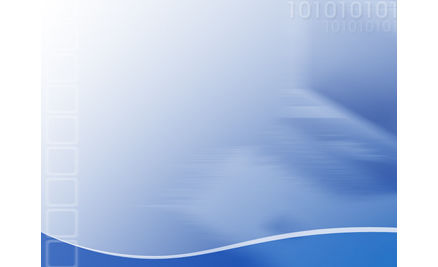 САЙТ ДЛЯ РАБОТЫ С ДЕТЬМИ

https://mersibo.ru – здесь можно найти множество различных интересных интерактивных игр, артикуляционную гимнастику. Также есть конструктор картинок, который позволяет самостоятельно составлять необходимые пособия.
http://rodnaya-tropinka.ru/,  http://poznaemmir.com/ -  хорошая подборка материала для занятий по тематическим неделям.